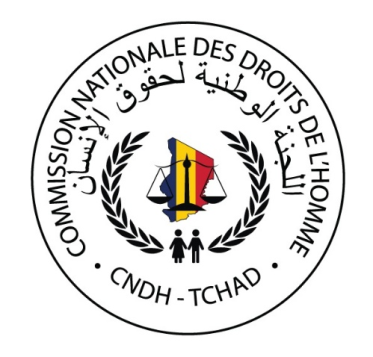 Principes généraux de monitoring des droits de l’Homme


Par Pr. Bob  KABAMBA


Hôtel DE L’AMITIE – N’DJAMENA


DU 11 JUIN AU 13 JUIN 2024
Introduction 

Présentation des principes que les Commissaires doivent avoir à l’esprit dans l’exercice de leurs fonctions. 
Il est impératif de savoir que le monitoring est une méthode de renfoncement de la protection des Droits humains.
L'objectif principal du monitoring des droits de l'homme consiste à renforcer la responsabilité de l’Etat dans la protection des droits humains. 
Le système international de monitoring requiert 17 principes.
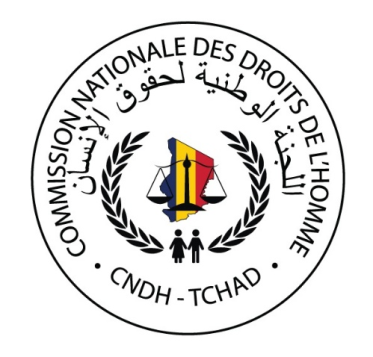 1. Etre sur le terrain 

Être sur le terrain autant que possible. Cette présence joue également un rôle de prévention. Lorsqu’un fonctionnaire de l’Etat ou autre acteur responsable est observé, cette personne devient plus attentive à sa conduite.
Elle permet aussi d’observer les évènements, rassembler des renseignements et percevoir la manière dont les autorités se comportent.
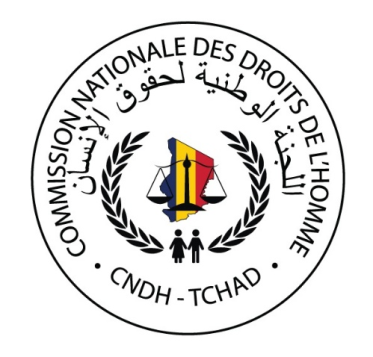 2. Ne pas nuire 

Consacrer tous ses efforts à traiter efficacement toute situation relevant de son mandat.
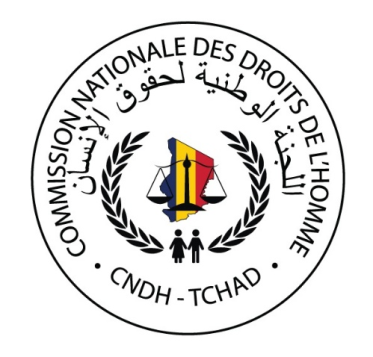 3. Respecter son mandat 

Un mandat détaillé facilite les relations avec toutes les autres parties impliquées. Chaque commissaire fera en sorte de comprendre le mandat, de l'avoir en permanence en vue, et d'apprendre à l'appliquer dans les situations qu’il aura à rencontrer.
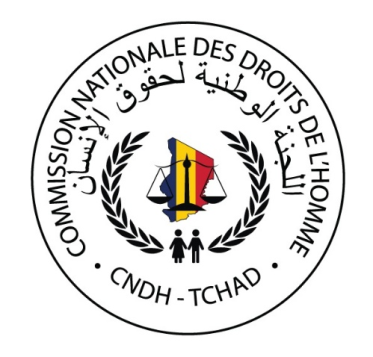 4. Connaitre les normes 

Le Commissaire doit connaître parfaitement les normes nationales et internationales des droits de l'homme ayant trait à son mandat et s'appliquant au Pays. Les normes relatives au CNDH définissent certes le mandat, mais elles procurent aussi un fondement juridique et une légitimité au travail
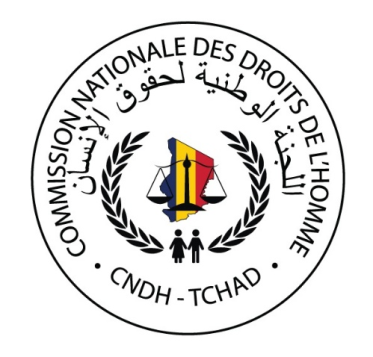 5. Garder la tête froide  

Quel que soit leur nombre, leur pertinence et leur précision, les règles ne peuvent se substituer à l'exercice de la perspicacité personnelle et du sens commun que possède le Commissaire. Ceux-ci doivent en toute circonstance savoir juger par lui- même
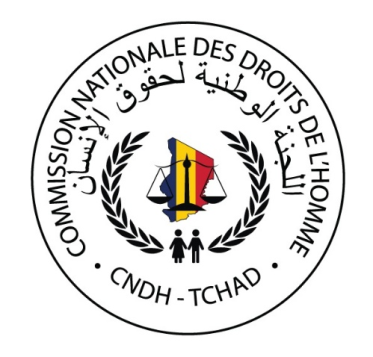 6. Rechercher la consultation  

La sagesse naît souvent de la discussion et de la consultation. Quand le Commissaire a à traiter d'une affaire délicate, de celle qui se situe aux limites du mandat ou qui peut s’avérer douteuse, il est toujours judicieux de consulter d'autres collègues et, chaque fois que possible, les supérieurs hiérarchiques. De façon analogue, le Commissaire va habituellement travailler sur le terrain avec diverses organisations de la société civile et autres organisations humanitaires. Il doit donc s'entretenir avec leurs agents, ou s'assurer que les consultations appropriées ont eu lieu, afin d’éviter les doublons, voire des activités potentiellement contradictoires.
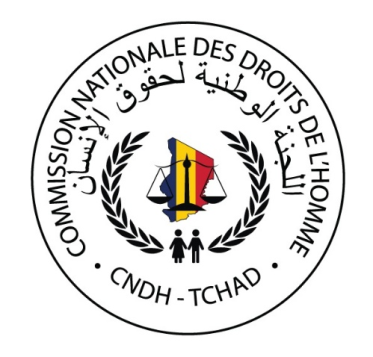 7. Respecter les autorités  

Le Commissaire gardera à l'esprit que l'un de ses objectifs consiste à pousser les autorités à améliorer leur comportement. En règle générale, le rôle imparti à la CNDH ne prévoit pas qu’elle assume des responsabilités gouvernementales ou se substituent à ses services. La CNDH doit au contraire respecter le fonctionnement régulier des autorités, en reconnaître les améliorations, et tenter de trouver comment encourager toutes politiques et pratiques gouvernementales de nature à poursuivre l'application et la protection des droits de l'homme.
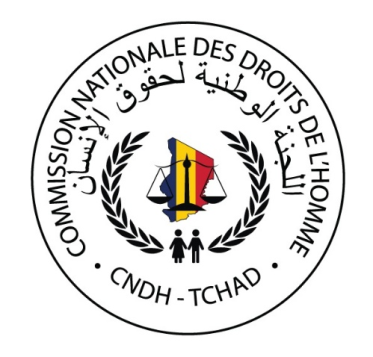 8. La crédibilité  

La crédibilité du Commissaire est essentielle au succès du monitoring. Il doit faire en sorte de ne jamais promettre quoi que ce soit qu'il ne soit pas en mesure de tenir, pour quelque raison que ce soit, et de vérifier l'accomplissement de toute promesse qu'il a faite. Les personnes doivent pouvoir faire confiance au Commissaire, faute de quoi elles ne souhaiteront pas coopérer ni fournir des informations fiables. En s'entretenant avec des victimes ou témoins de violations, le Commissaire se présentera, expliquera brièvement son mandat décrira ce qu'il est en son pouvoir de faire et de ne pas faire, insister sur la confidentialité des informations transmises, et souligner l'importance d'obtenir autant de détails que possible quant à l’établissement des faits - et par exemple, d'une violation éventuelle des droits de l'homme.
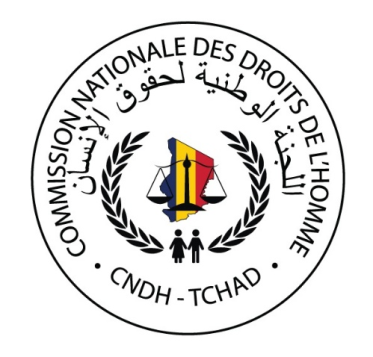 8 La Confidentialité
Respecter la confidentialité du renseignement est essentiel en ce que toute transgression de ce principe est susceptible d'avoir des conséquences graves : 
pour la personne interrogée et pour la victime; 
pour la crédibilité et la sécurité du Commissaire lui-même; 
pour le degré de confiance dont bénéficie la mission dans l'opinion locale; donc 
pour l'efficacité de cette opération. Le Commissaire doit assurer le témoin quant à la stricte confidentialité dans le traitement des informations qu'il communique; il demandera aux personnes interrogées si elles consentent à l'utilisation de leurs informations dans le cadre de rapports sur les droits de l'homme, ou à d'autres fins. Si la personne en question ne souhaite pas que ces informations lui soit attribuée, elle peut donner son accord pour que ces dernières soient employées d'autres façons, plus générales, qui n'en révèlent pas la source.
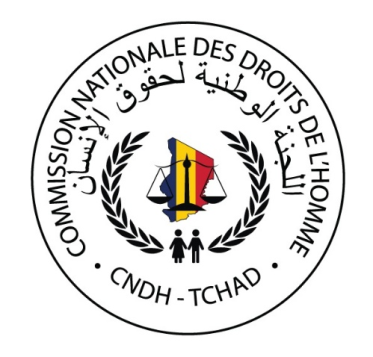 9. La sécurité  

Ce principe de base a trait aussi bien à la sécurité du Commissaire qu'aux personnes qui se trouvent en contact avec lui. Le Commissaire doit se protéger en prenant des mesures de sécurité personnelle relevant du bon sens, comme éviter de voyager seul, réduire les risques de se perdre, ou ceux de se trouver entre deux feux au cours d'un conflit armé.
Le Commissaire aura toujours à l'esprit la sécurité des personnes qui leur fournissent des renseignements.. Il convient de mettre en place des mesures de sécurité afin de protéger l'identité des informateurs, des personnes interrogées, des témoins, etc.
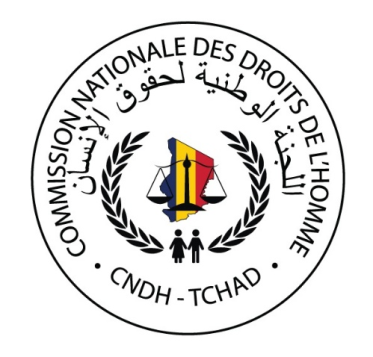 10. La cohérence, persévérance et patience 

Réunir des informations solides et des renseignements précis pour documenter des situations où les droits de l'homme sont en cause peut s’avérer une course longue et difficile. En règle générale, il faudra tirer profit de sources diverses dont les informations devront être examinées avec soin, comparées et vérifiées. On ne peut toujours en attendre de résultats immédiats : le Commissaire devra poursuivre ses efforts jusqu'au terme d'une enquête complète et détaillée. Qui aura tenu compte de toutes les sources d'information possibles, et qui aura conclu sur une vision aboutie de la situation. 
La persévérance peut devenir une qualité particulièrement indispensable lorsqu'il s'agit de traiter avec le gouvernement. Mais bien entendu, dans certains cas une action d'urgence sera requise : comme dans des affaires où se présente manifestement une menace imminente sur une personne ou un groupe.
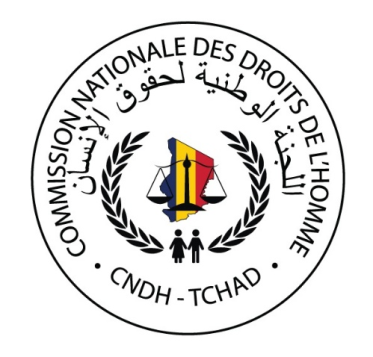 11. les détails et précisions
L'un des buts centraux du Commissaire consiste à fournir des informations solides et précises. Elles serviront de base à son action immédiate auprès des autorités, ou à l'action de ses supérieurs hiérarchiques, ou à celle des responsables de la mission. 
Fournir une information solide et précise suppose des rapports bien documentés et exhaustifs; le Commissaire fera donc en sorte de toujours poser des questions précises.
La communication écrite est toujours essentielle pour éviter tout manque de précision, aussi bien que les rumeurs et malentendus. Les rapports qu’établira le Commissaire reflétera des enquêtes approfondies, seront soumis rapidement, et feront état de faits précis, tout en proposant des analyses soigneuses et des recommandations utiles. Ces rapports s'abstiendront d'allusions vagues et de généralités. Chaque conclusion sera fondée sur des élèments détaillés fournis dans le corps du rapport.
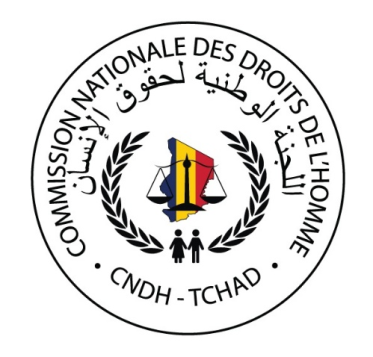 12. L’impartialité  

Toute tâche, tout entretien sera approché avec ce souci d'impartialité envers l'application du mandat et les normes nationales et internationales qui le sous-tendent. Toute violation et/ou abus de la part de toute partie fera l'objet d'une enquête tout aussi approfondie. Le Commissaire ne fera jamais montre de sympathie à l’égard d'une partie de préférence à une autre.
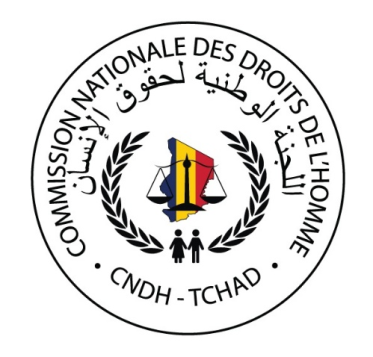 13. L’objectivité   

Le Commissaire conservera une objectivité d'attitude et d'apparence en toutes circonstances. En réunissant et en pesant ses informations, le Commissaire aura soin de considérer tous les faits objectivement. 
Il appliquera les normes adoptées par la CNDH à ces informations, de manière impartiale et sans préjugés.
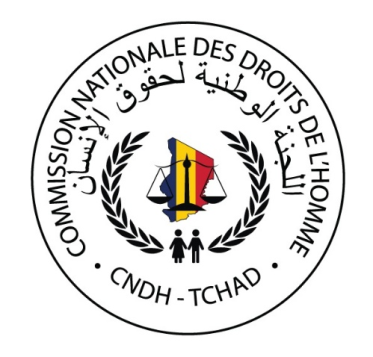 14. La sensibilité  

Lors de ses entretiens avec les victimes et témoins, le Commissaire sera sensible à la souffrance que la personne peut avoir subie, ainsi qu’à la nécessité de prendre les mesures nécessaires à la protection de cette personne, au moins en restant en contact avec elle. 
Le Commissaire sera particulièrement attentif aux problèmes de retraumatisassions aussi bien qu'aux phénomènes de victimisation. Le Commissaire sera en outre très prudent dans toute conduite et tout emploi de mots ou de phrases susceptibles de laisser entendre que leur dévouement aux droits de l'homme n'est pas impartial ou qu'il est entaché de préjugés.
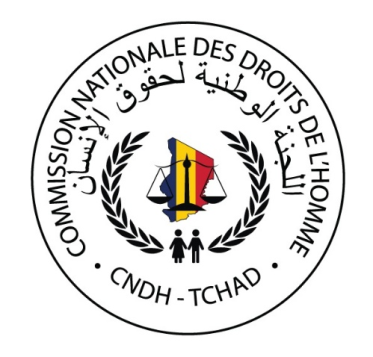 15. L’intégrité  

Le Commissaire aura envers tous ses informateurs, personnes interviewées et collègues une attitude de courtoisie et de respect. 
En outre, il s'acquittera des tâches qui lui seront confiées de façon honnête et honorable.
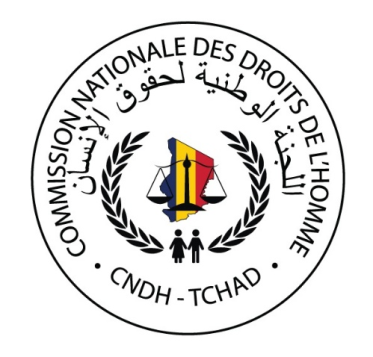 16. Le professionnalisme 


Le Commissaire aura vis-à-vis de toute tâche qui lui est impartie une attitude professionnelle. Il sera bien informé, diligent, compétent, et exigeant sur les détails.
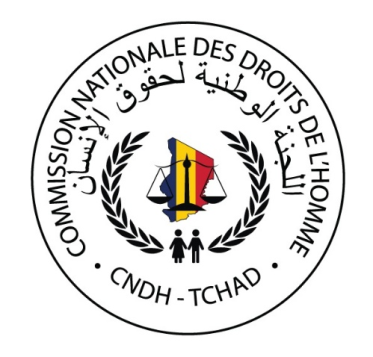 17. La visibilité   

Le Commissaire devra faire en sorte que tant les autorités que la population locale soient conscientes du travail accompli par la CNDH. La présence de la CHDN visible peut éviter des violations des droits de l'homme. En règle générale, une activité manifeste de monitoring sur le terrain peut apporter une certaine protection à la population locale, du simple fait que l'agresseur potentiel ne souhaite pas être observé. De plus, un monitoring bien évident peut rassurer par sa présence les personnes ou groupes qui sont des victimes potentielles. Enfin, cette présence visible peut contribuer à instaurer un climat de confiance dans ces périodes si cruciales qui suivent les conflits, telles que des élections, la reconstruction et le développement. En conséquence, un monitoring efficace est celui qui voit et se fait voir.
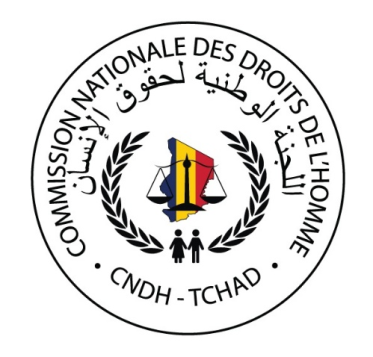 Je vous remercie